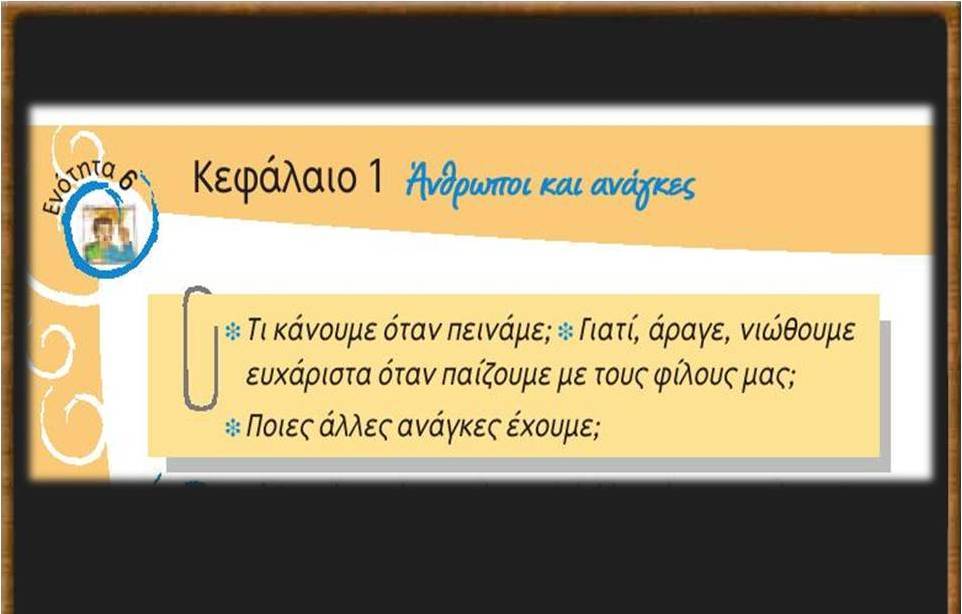 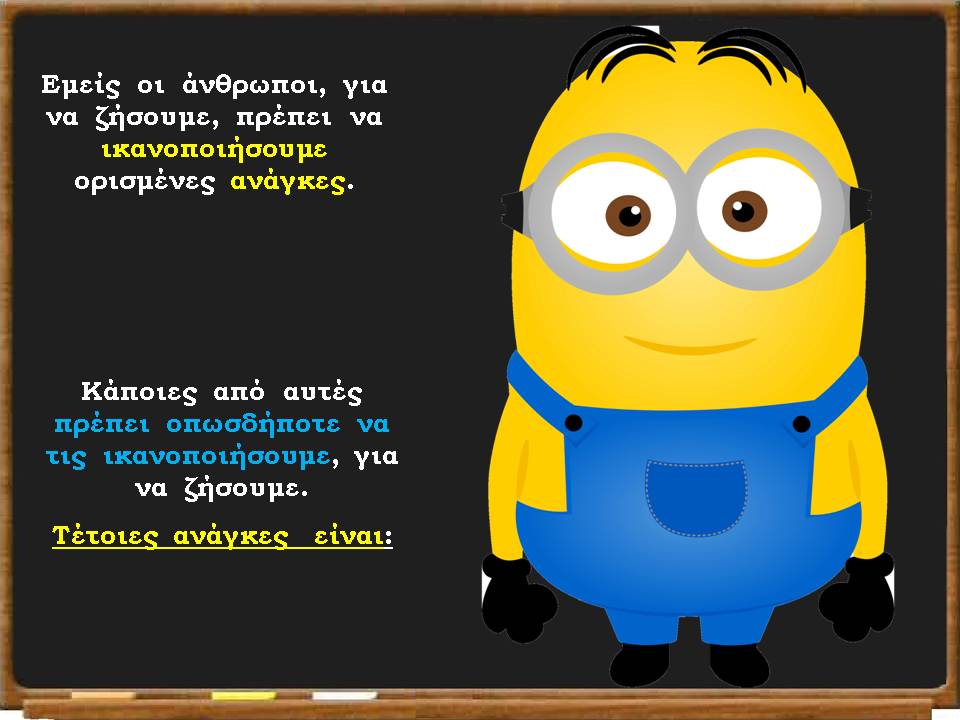 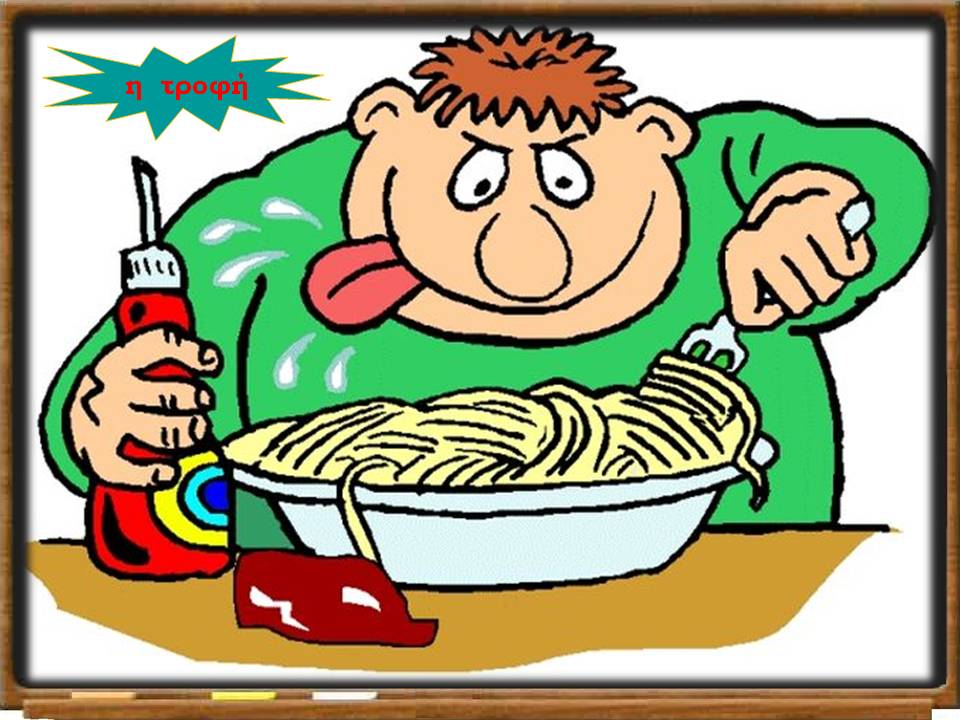 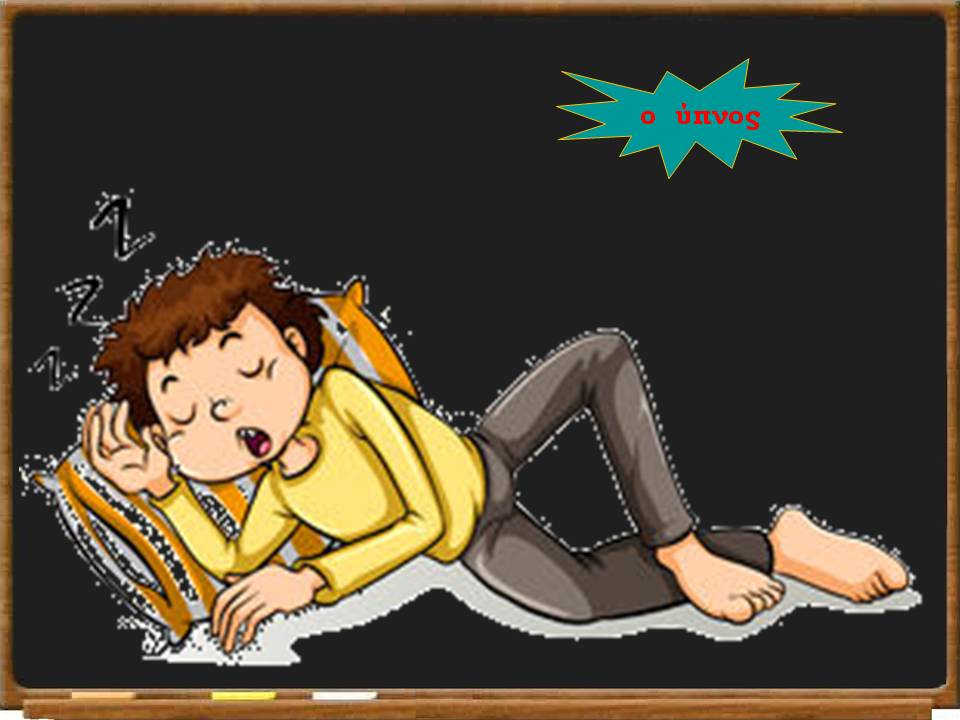 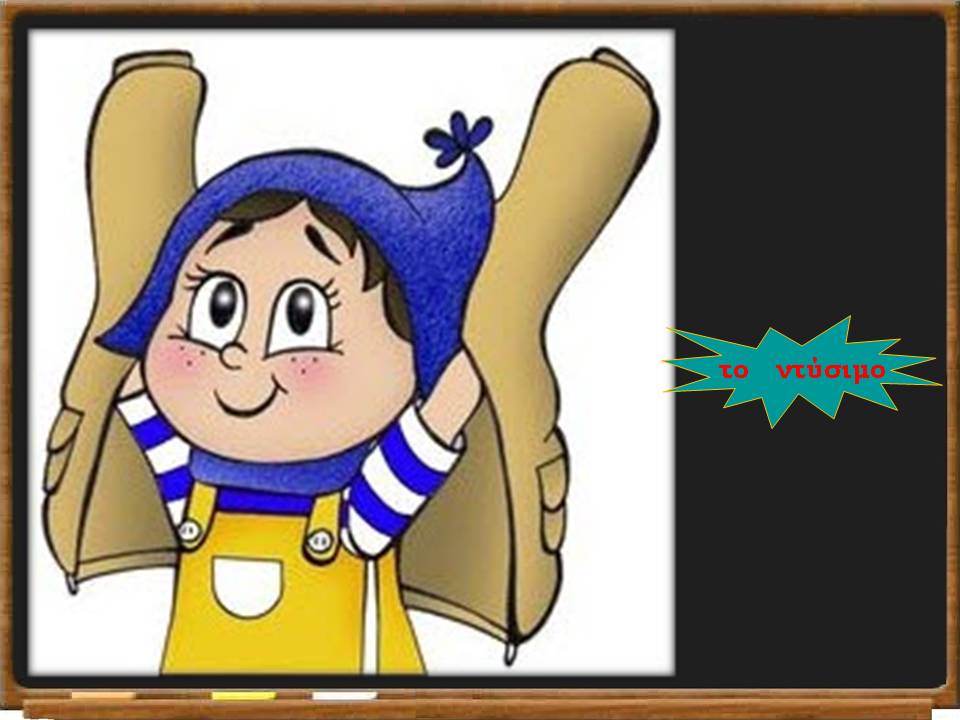 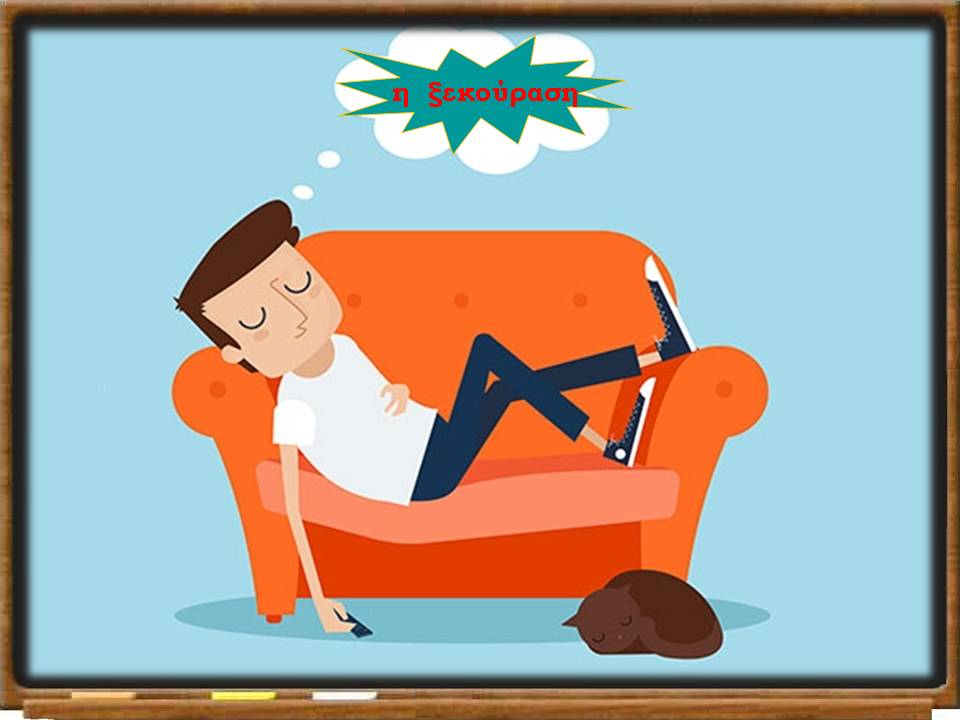 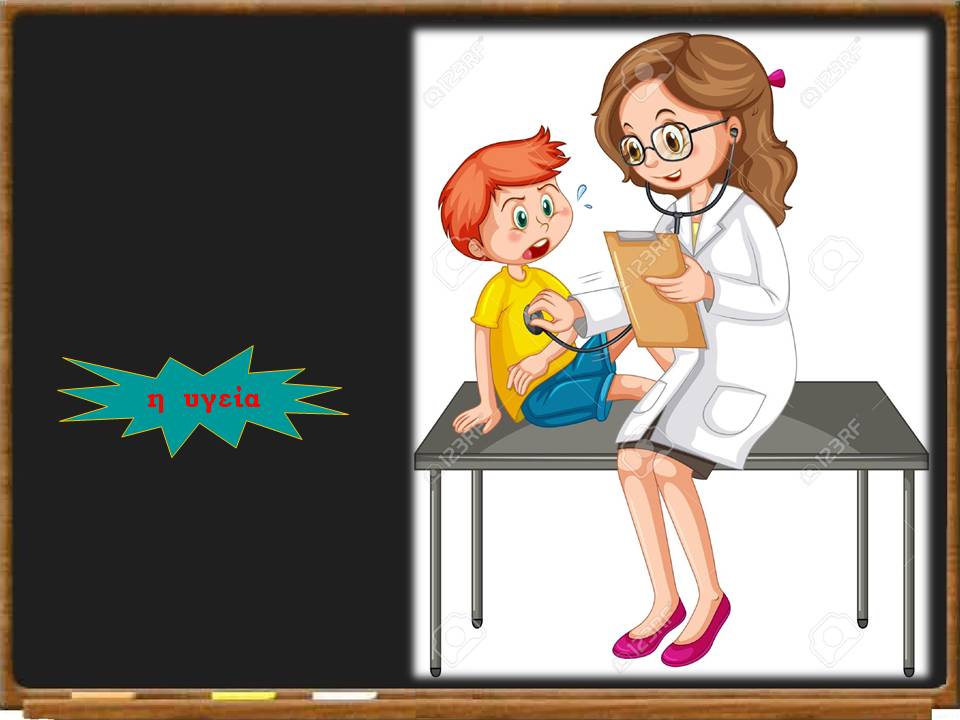 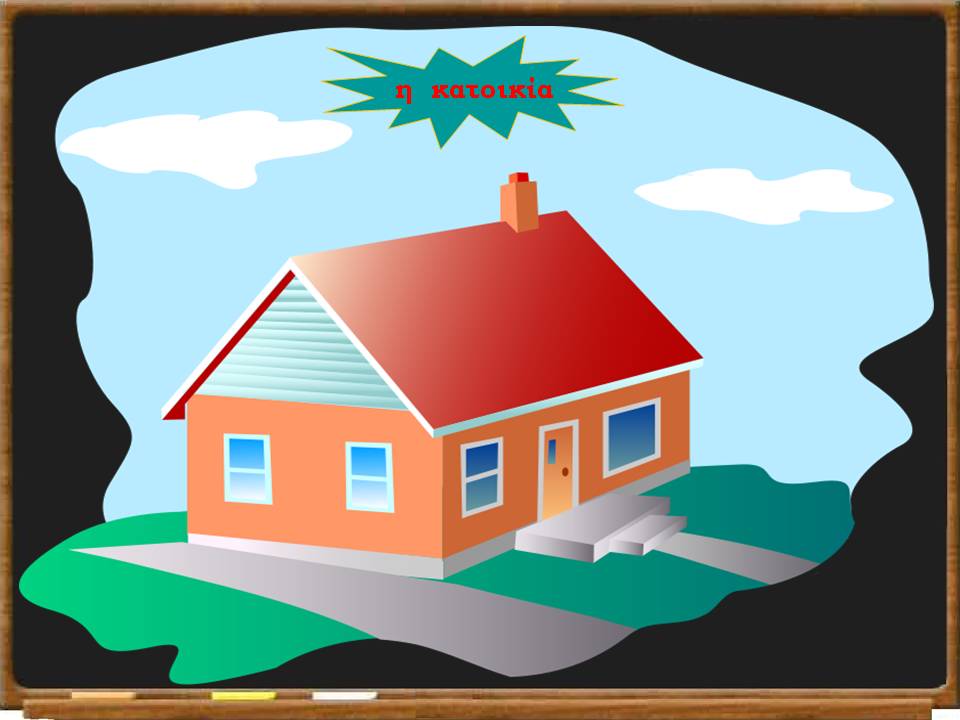 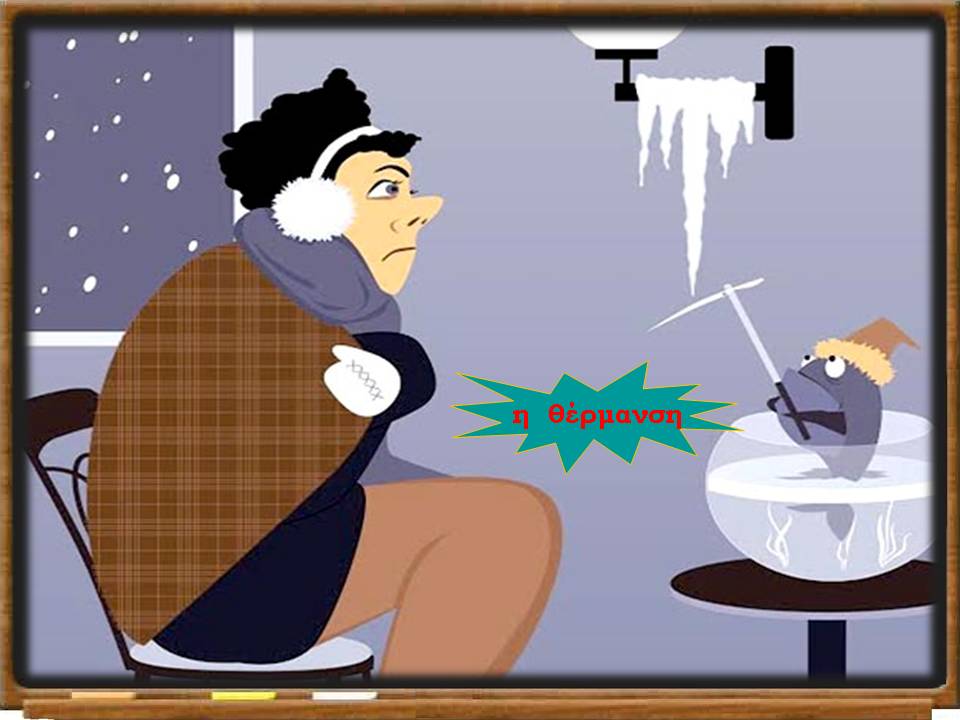 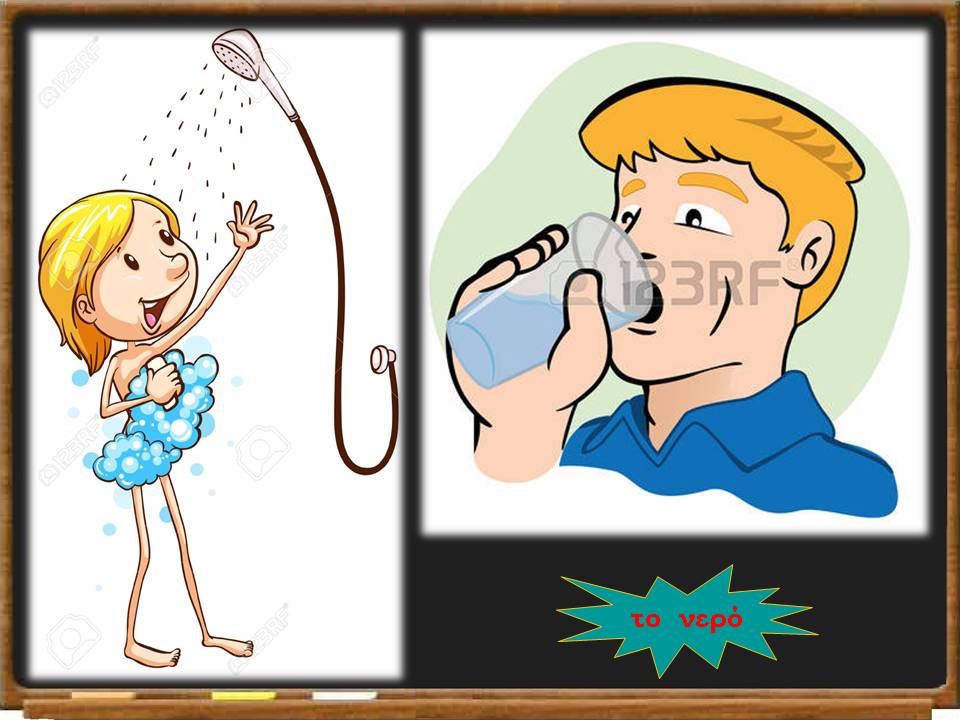 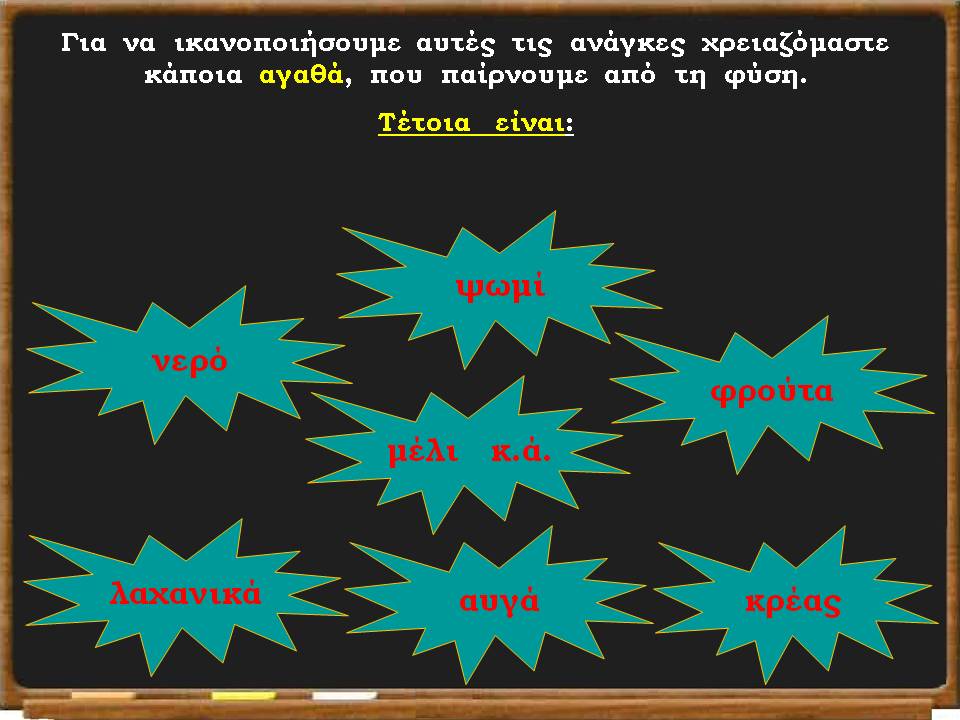 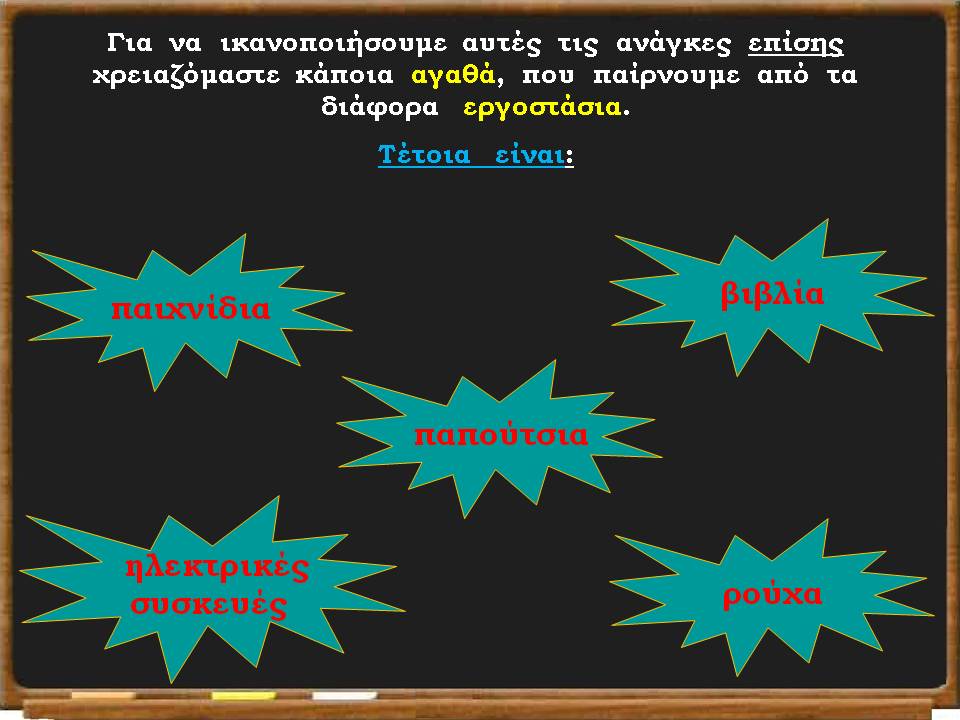 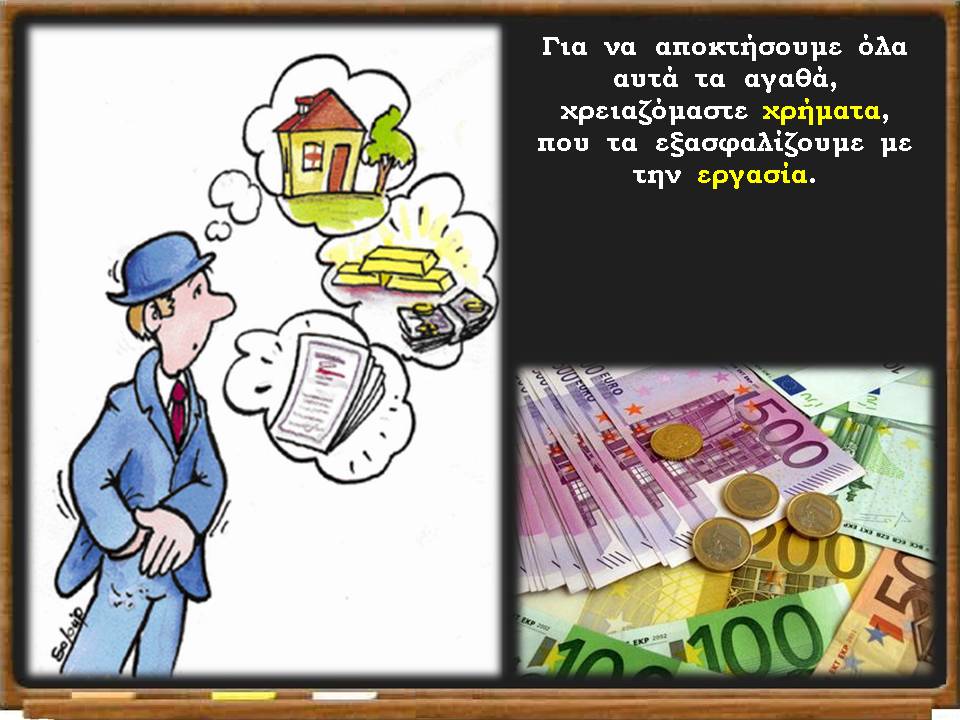 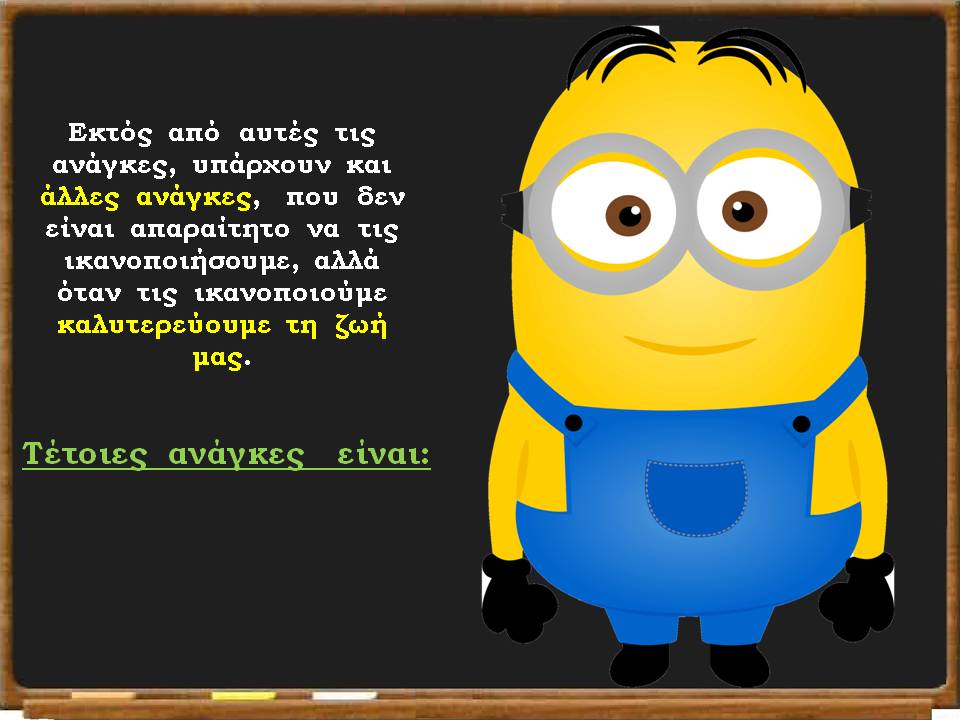 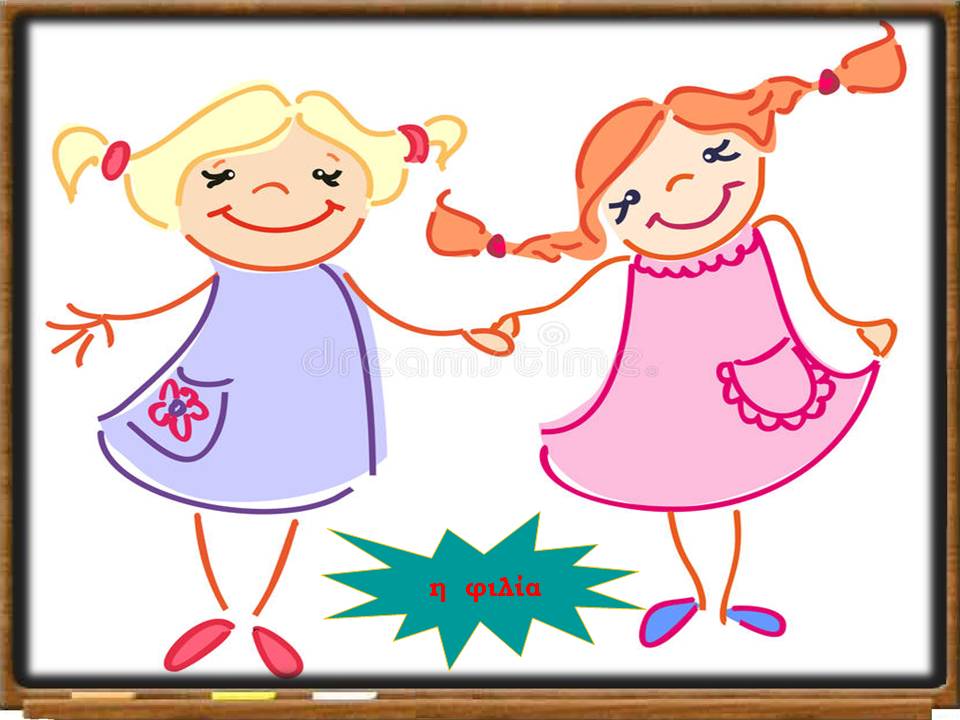 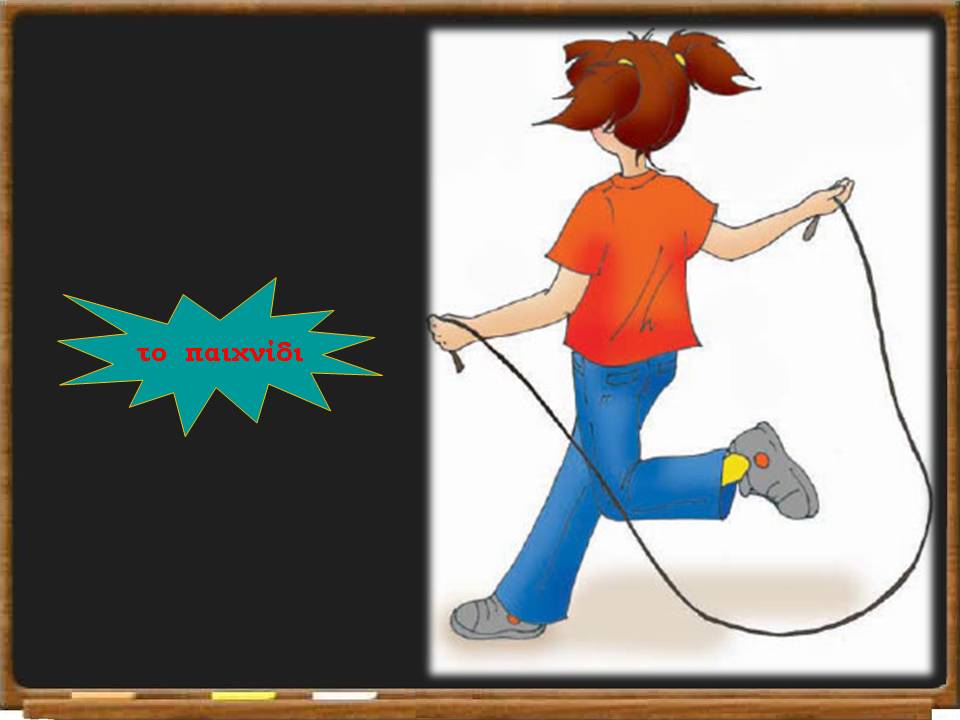 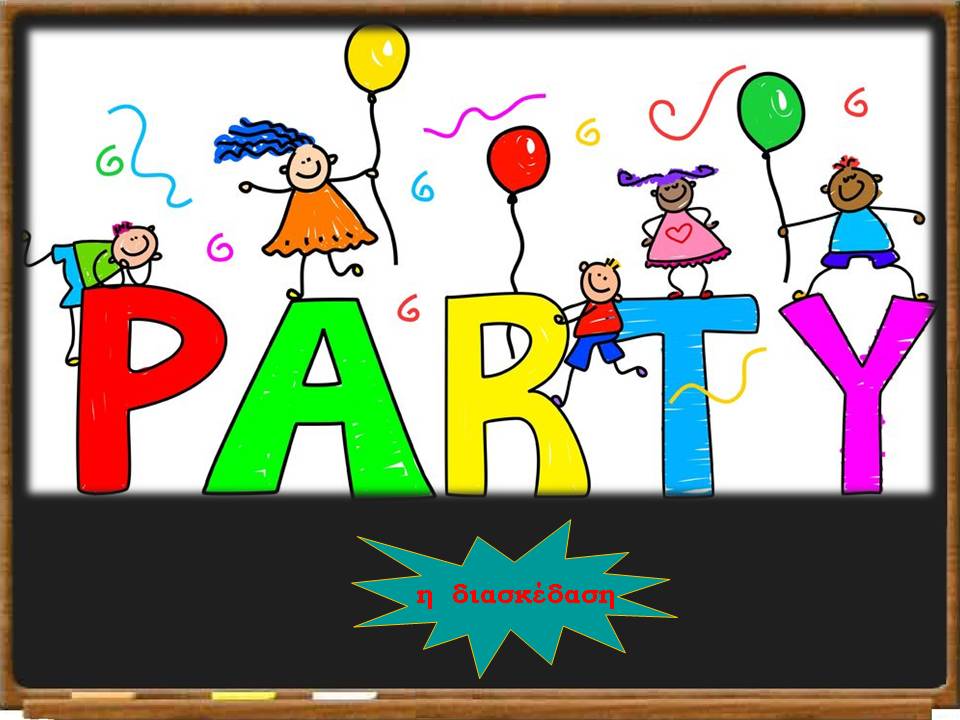 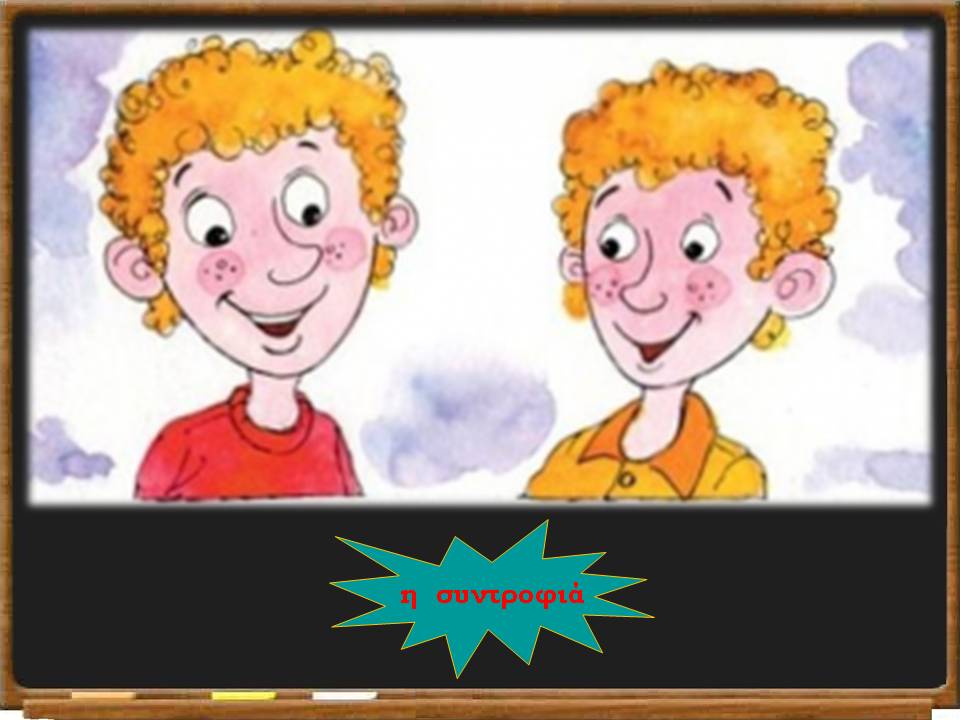 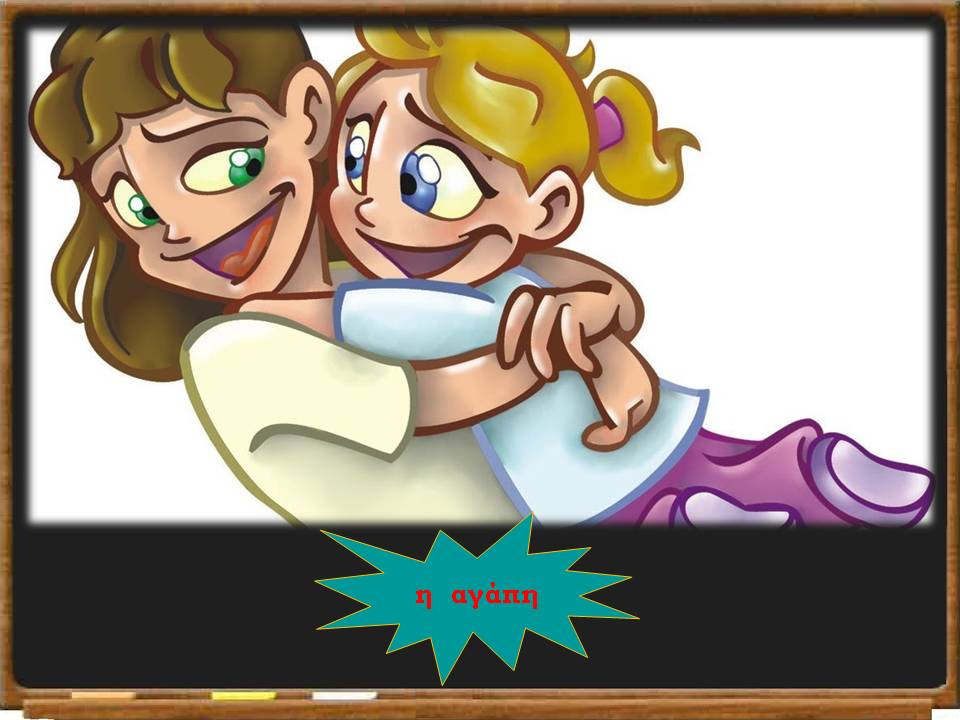 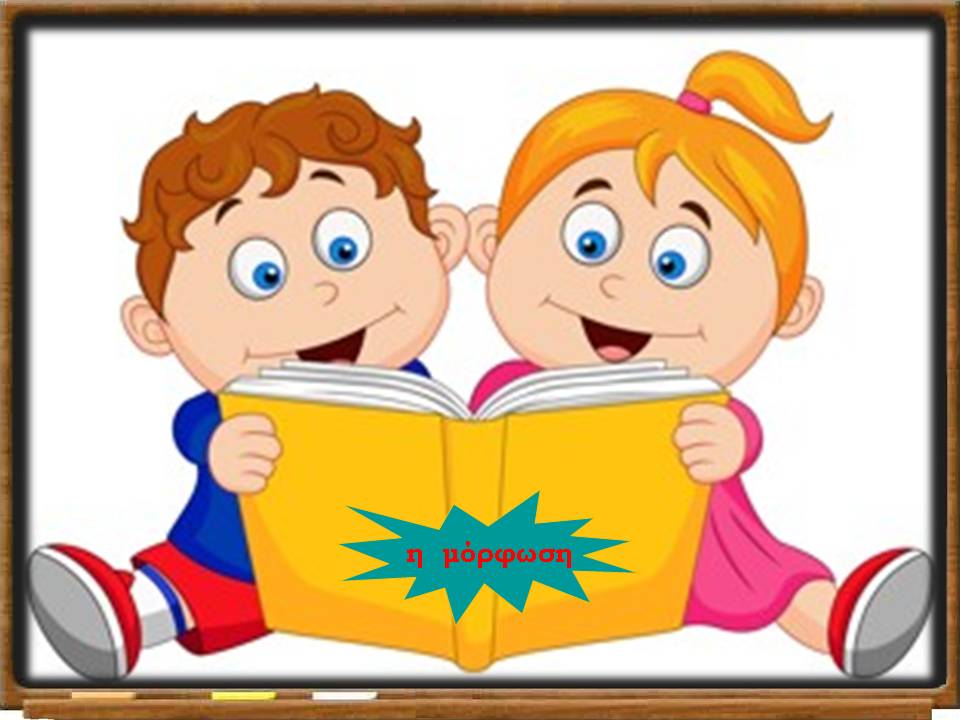 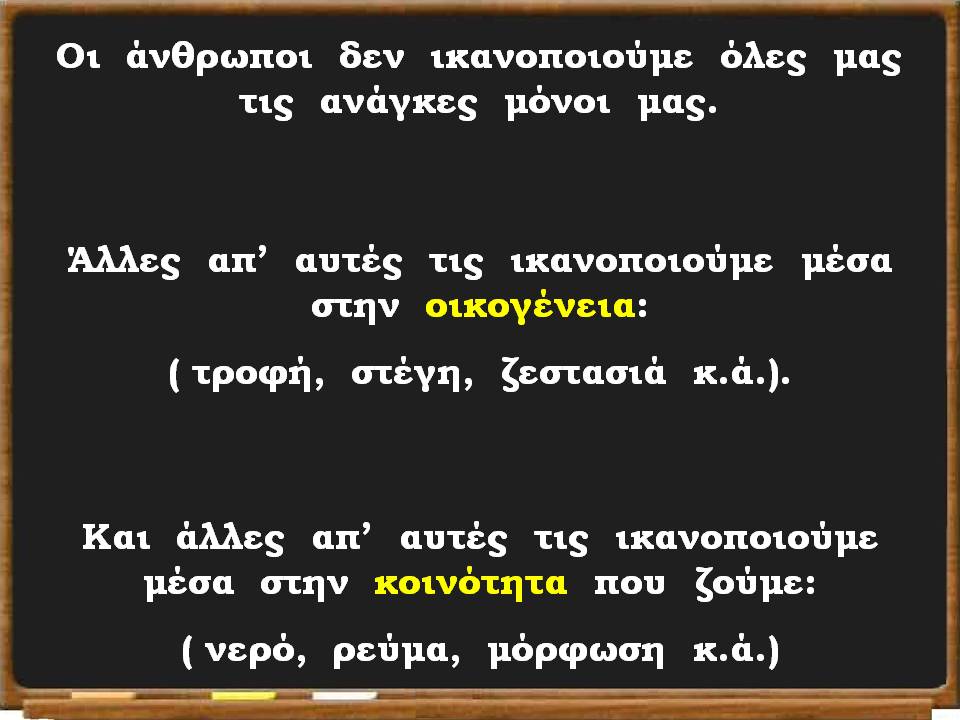 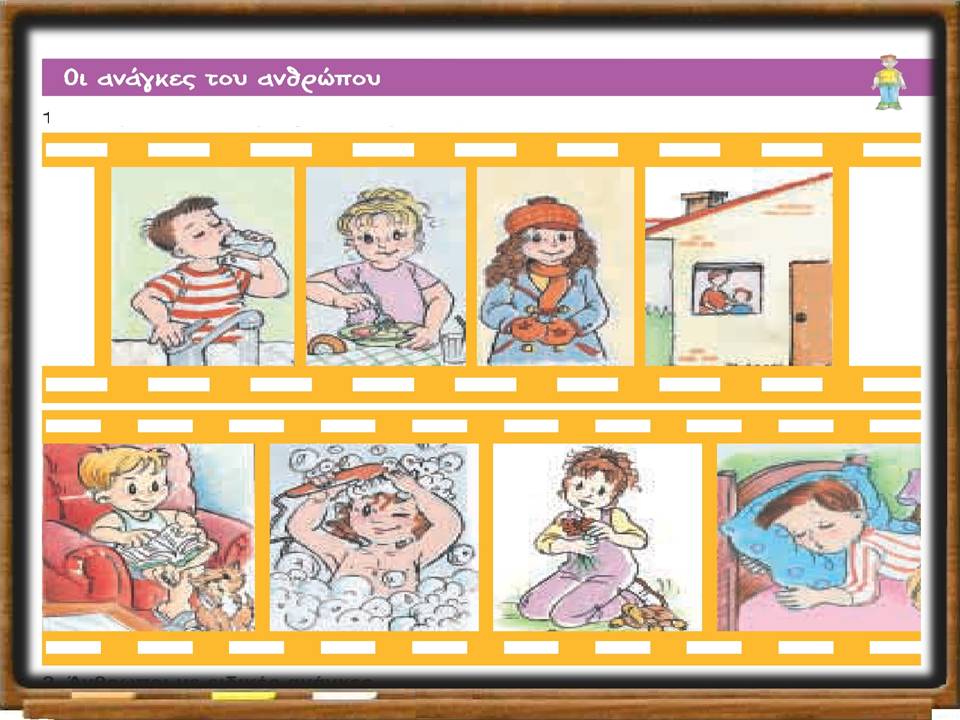 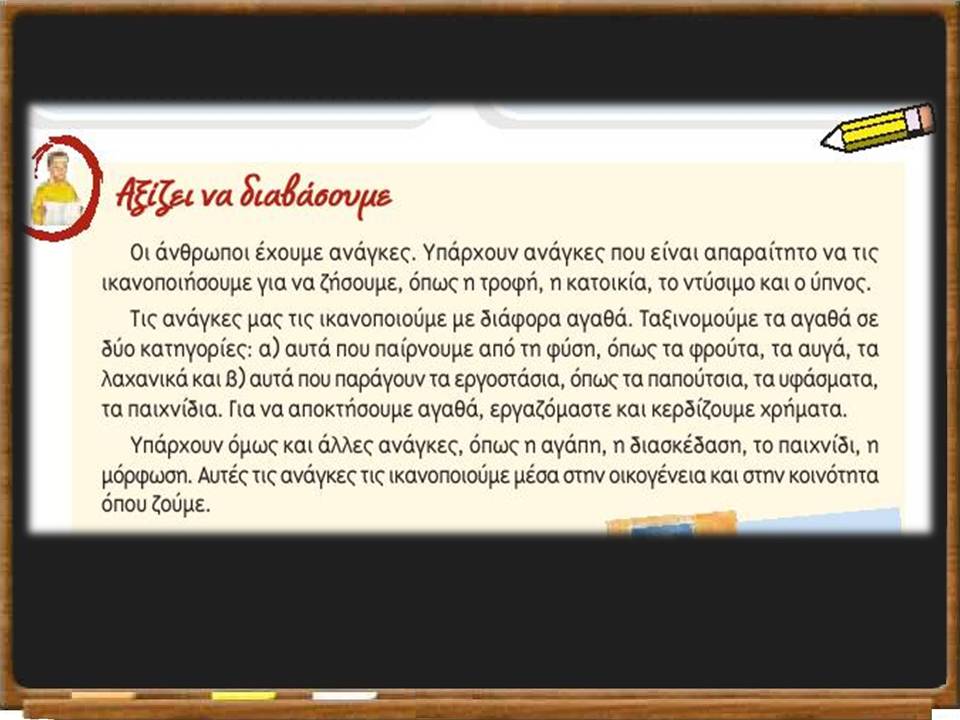 ΤΕΛΟΣ